DISSERTATION PRESENTATION in reward for Post Graduate Diploma in Health and Hospital Management

Submitted by:
Nidhi Khatura
PG/13/040
CONTENTS
Organization Profile
 Dissertation Project
 Objectives
 Methodology
 Frame work
 Findings and Analysis
 Conclusion
Organization Profile
Dissertation Project
  Objectives
   Methodology
  Framework
   Findings and Analysis
   Conclusion
ZS ASSOCIATES INDIA PVT. LTD

About

  ZS Associates is a Global professional services firm


 Z and S



 Global Presence
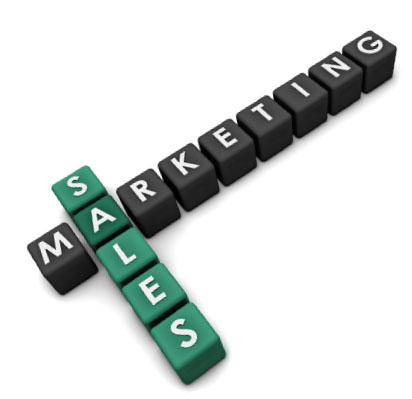 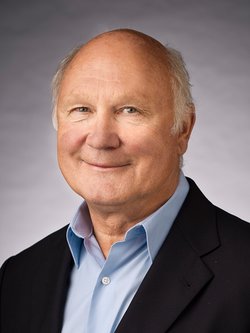 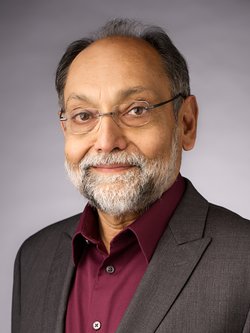 Andy Zoltner                            Prabha Sinha
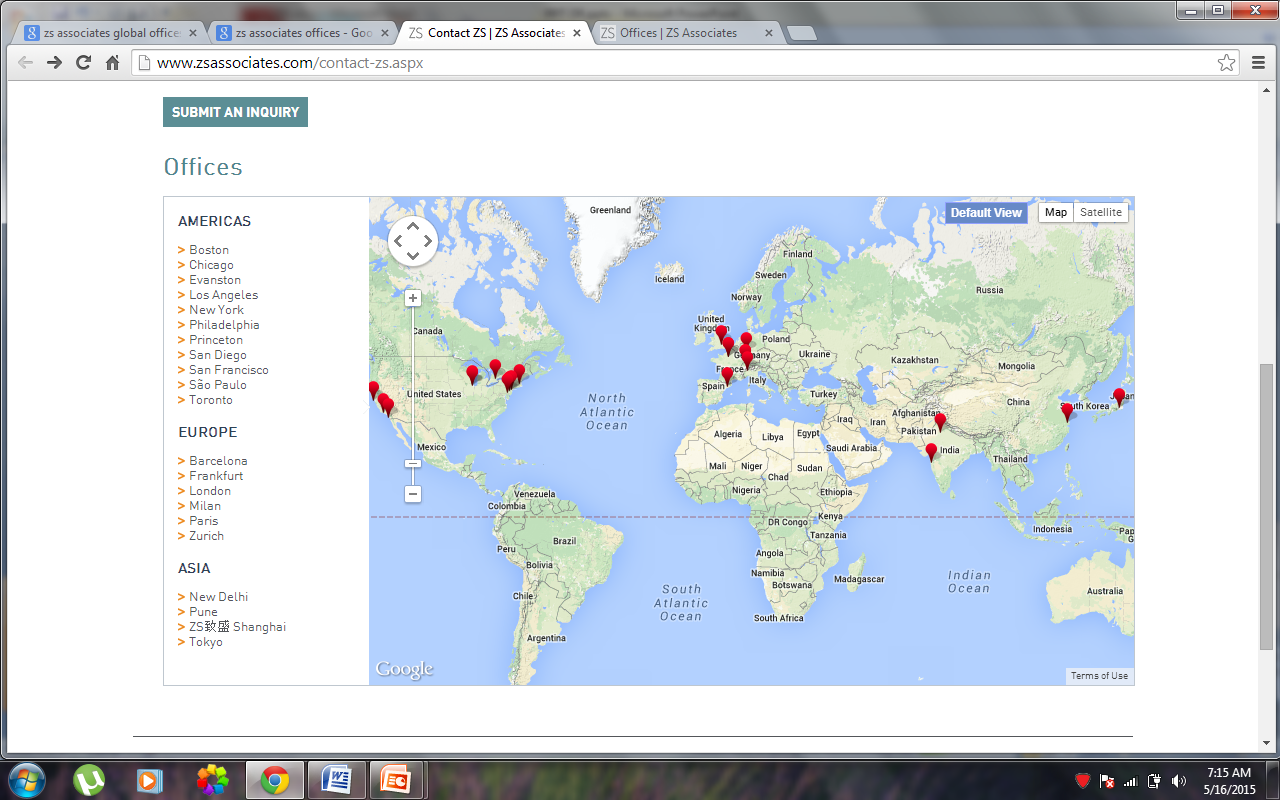 Services
  Serving clients in pharmaceuticals, consumer products, energy, high tech, insurance and medical products.
Knowledge Management
Offers a broad spectrum of business research, presales and other knowledge based services to the clients and internal stake holders
Deep research to bring together a unique combination of  business research, life sciences and clinical experiences
Knowledge Management Associate
Develop and maintain knowledge for the firm.
 Organization, dissemination of  external and collective knowledge of the firm to help the project teams and services
Organization Profile
 Dissertation Project
 Objectives
 Methodology
 Framework
 Findings and Analysis
 Conclusion
Comparative Analysis of European and Asia Pacific Healthcare systems



The countries included in the study are:

European Region: 
Austria, Belgium, Czech Republic, Denmark, Finland, France, Germany, Greece, Ireland, Hungary, Norway and Slovakia

Asia Pacific Region: 
Australia, India, Vietnam, Hong Kong, Philippines, Indonesia andMalaysia
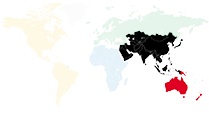 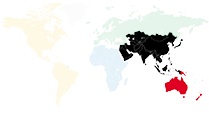 Organization Profile
 Dissertation Project
 Objectives
 Methodology
 Framework
 Findings and Analysis
 Conclusion
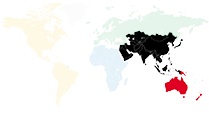 General Objective

To compare the healthcare system of European and Asia Pacific countries.

Specific Objectives

To study the healthcare and pharmaceutical system of the European countries.
To compare the healthcare and pharmaceutical structure within Europe.
To study the healthcare and pharmaceutical system of the Asia Pacific countries.
To compare the healthcare and pharmaceutical structure within Asia Pacific.
To understand the entry and exit barriers for a pharmaceutical companies, while exploring the business opportunity in European union as well as Asia Pacific countries
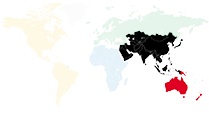 Organization Profile
 Dissertation Project
 Objectives
 Methodology
 Study Framework
 Findings and Analysis
 Conclusion
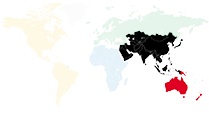 STUDY METHODOLOGY
Descriptive Study  

 Time Period

    Two and a half month
  11th February 2015 to 24th April 2015

 Secondary Research

 Public data sources
 Subscribed data sources
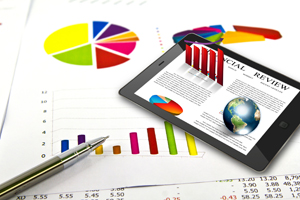 Public Data Sources
The essential information has been gathered from various authentic public data sources such as government websites, sources for global data, such as:
WHO Reports
World Data Bank
OECD i Library
company reports
organizations websites.
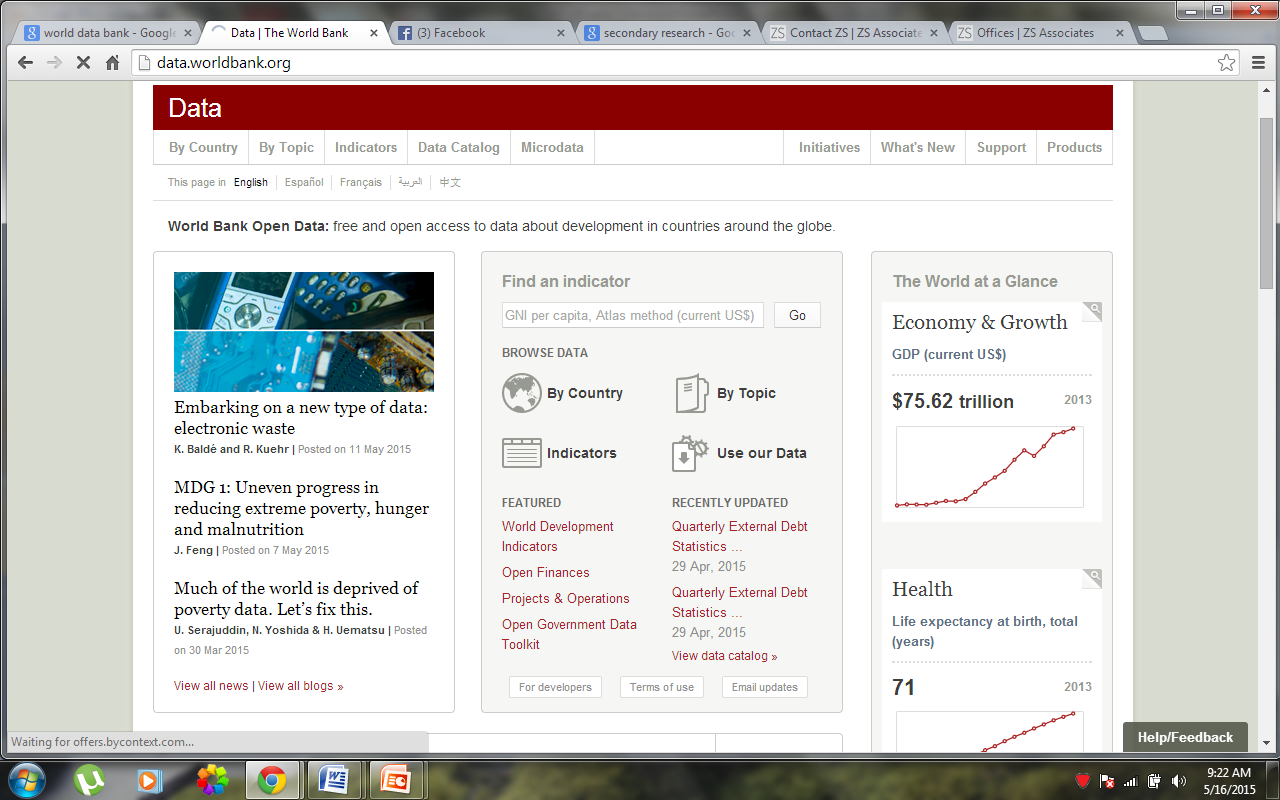 World
Data Bank
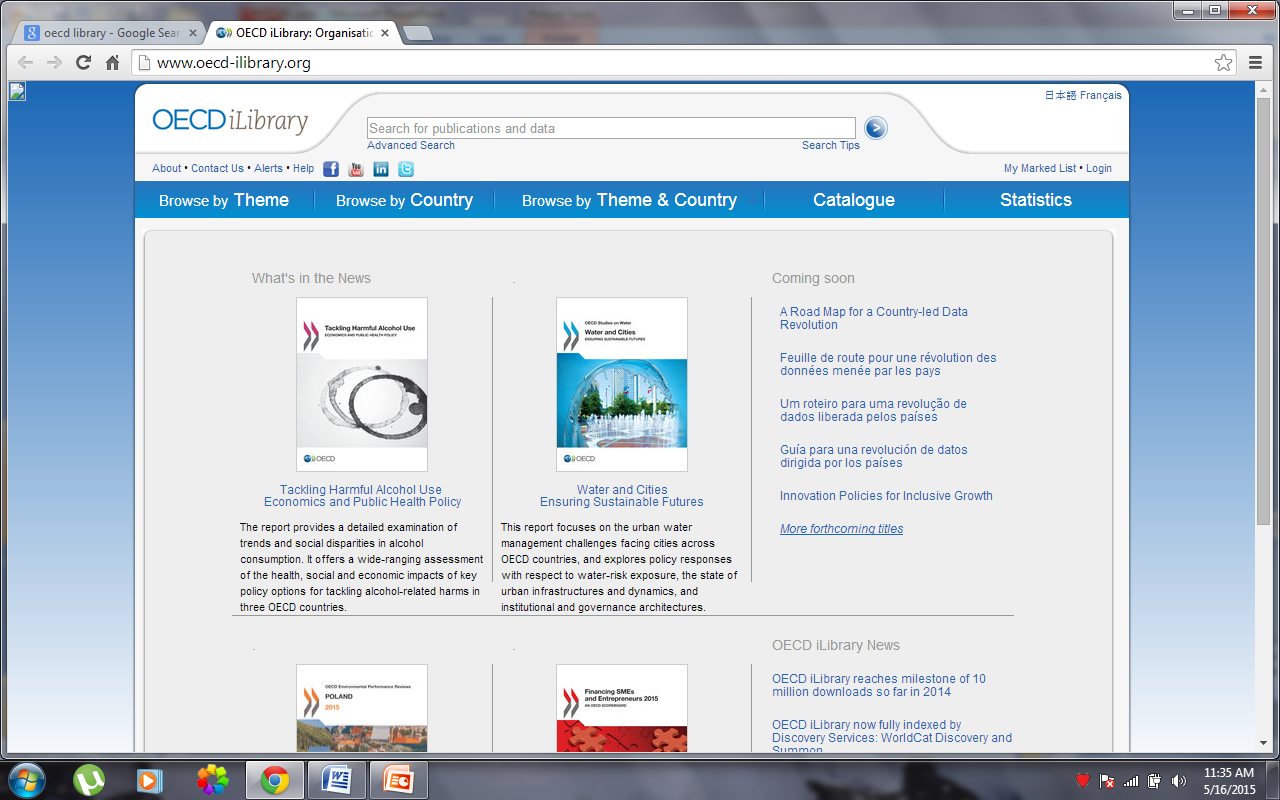 OECD i
Library
Subscribed Data Sources
These data sources are employed by various organizations to get authentic and reliable data on various markets.
One can get subscription for the reports from various companies
These are the paid sources i.e. the subscription is chargeable, users are required to pay for the data
The Data Monitor , one such data source has been employed in the study
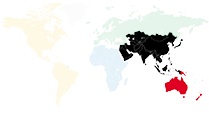 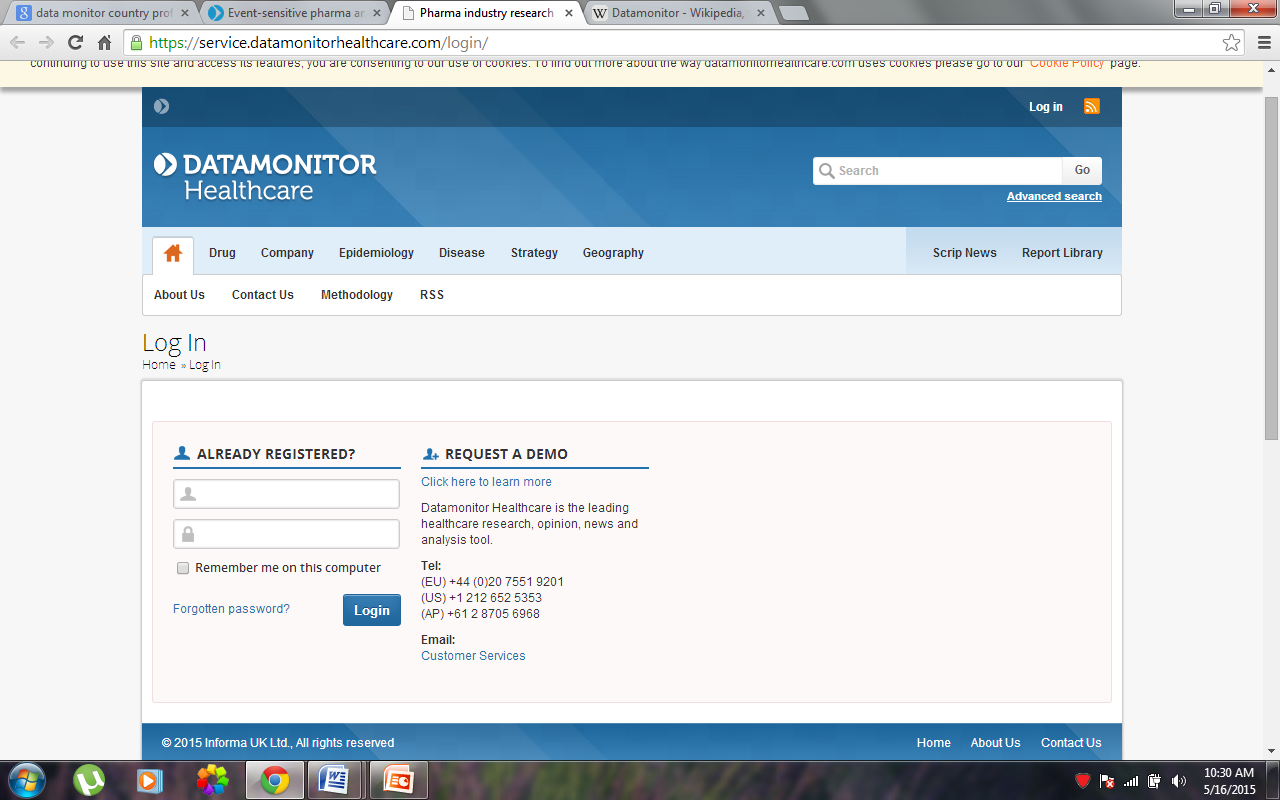 Data Monitor

 DM is an international company providing market intelligence, data analysis, and opinion via a worldwide network of in-house analysts
 Its website claims to have over 6,000 clients, which it helps make strategic and operational decisions.
Business Monitor International (BMI)
BMI provides proprietary data, analysis, ratings, rankings and forecasts covering 195 countries and 24 industry sectors. It is a data and intelligence tool assessing global, regional, country and company developments and trends.
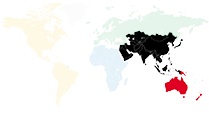 Organization Profile
 Dissertation Project
 Objectives
 Methodology
 Study Framework
 Findings and Analysis
 Conclusion
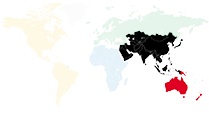 FRAMEWORK
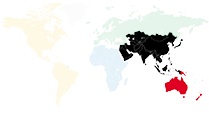 Organization Profile
 Dissertation Project
 Objectives
 Methodology
 Study Framework
 Findings and Analysis
 Conclusion
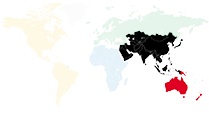 I. Healthcare Needs and Demands
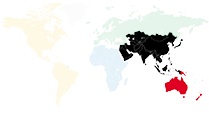 Demographic Indicators
Population size
Population of EU Member States range from 4.5 million, as the lowest in Ireland to 80 million, being the highest in Germany.
The population in APAC is much greater than that of  the European countries.
ii. Population Growth Rate
Most of the Asia Pacific countries exhibit a high population growth rate, where as European countries namely Greece and Hungary have a negative population growth rate
ii. Population above 65 years (%)
All of the European countries have a  substantial ( around or above 15) percentage of over 60 population
Among APAC , Australia and Hong Kong have a good over 60 population
A substantial percentage of over 60 population reflects the presence of a strong healthcare system. Also, such geographies are good opportunity for the pharmaceutical market
2. Macroeconomic indicators
 i. Gross Domestic Product
There is a wide disparity in GDP between and within the regions of Europe and Asia Pacific.

In Europe, Germany France and UK have a high GDP value which is even greater than India and australia which are the high GDP countries in Asia Pacific region.
ii. GDP Growth Rate
iii. GDP per capita
The per capita expenditure on healthcare is one of the highest in Norway
Australia is a country with high per capita expenditure.
iv. Health Expenditure
Health expenditure in European countries
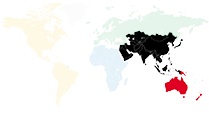 APAC has a very low Total Health Expenditure as compared to European countries
 Most of the countries have a very high private health expenditure.
3. Healthcare Indicators
European Countries
APAC
Wide difference exists in the global health indicators across the countries
II. Healthcare Financing and Organization
European Countries
There are three predominant systems of health care finance in the European Union.
 Beveridge model:  public finance by general taxation
 The Bismarck model: public finance based on compulsory social insurance
Private finance based on voluntary insurance, which covers only a small minority of EU citizens entirely, but which also operates on top of social insurance as a supplementary form of funding health care.

 Similar system exists in Asia Pacific Regions, Financed throgh one or mix of the following:
public finance by general taxation
Public/ community financed through social insurance
Private voluntary health insurance
Healthcare Financing in Europe
Healthcare Financing in APAC
Health care systems of Asia provide very limited financial risk protection.
The role of public prepaid schemes such as tax and social health insurance is minimal, and out-of-pocket payment is a major source of financing.
II. Healthcare Resources and Utilization
Healthcare workforce, hospitals and Hospital beds in Europe
Healthcare workforce, hospitals and Hospital beds in APAC
IV.  The Pharmaceutical System
Pharmaceutical Market

Market value

Market share

Drug Sales
Prescription
OTC
Generic
Patented
Therapeutic Share

Pharmaceutical Trade
Imports 
Exports
Pharmaceutical Market value , 2013 European
Pharmaceutical Market value , 2013 European  Countries
APAC has a low market value
India has a high generic drug market
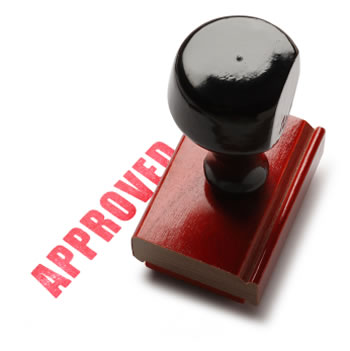 ii.   Pharmaceutical Approval Process
Registration and grant of  Market Authorization

General process of drug Approval includes:

Evaluating safety and efficacy data
Evaluation of the dossier
 Licensing
Inspecting manufacturing facilities and distribution channels
Monitoring drug adverse reactions for investigational and marketed drugs
Controlling drug promotion and advertising.
The Pharmaceutical approval process in European countries

  Four processes
National Approval Procedure
This procedure is used whenever a company wants to commercialize a product in only one EU Member State
The National procedure is specific to each country i.e; each country within the EU has its own procedures for authorizing a marketing application for a new drug
A national market authorization is valid for five years
The Centralized Procedure 
Europe wide authorization procedure, conducted by EMA’s Committee for Human Medicinal Products (CHMP), an organism containing representatives of all Member states, EEA members, patient organizations and health professionals.
Two member states are first selected, a rapporteur and a co-rapporteur. These two member states will be responsible for the creation of an evaluation report that will be assessed by the CHMP
The Mutual Recognition Procedure
This procedure requires the drug to already be approved in a member state
This procedure is based on the principle that a Marketing authorization and evaluation in one Member States (the so-called concerned Member States)ought to recognize the competent authorities of the other member states,
Decentralized Procedure
The decentralized procedure works in a similar way as the mutual recognition one, except here the medicinal product in question has not yet received a marketing authorization in any Member State at the time of application.
 Like the MRP, a reference member state is chosen, which will evaluate the MAA.
 The remaining member states then proceed to give their opinion on the evaluation. 
If all concerned member states agree on the evaluation by the reference member state, the drug will be approved and allowed for sale in those countries(14). If a member state disagrees, the Co-ordination Group for Mutual Recognition and Decentralized Procedures will, like in the MRP, play a referee role
Pharmaceutical Approval Processes in various European countries
Pharmaceutical Approval Processes in Asia Pacific countries
ii.   Pharmaceutical Pricing Regime
The pharmaceutical pricing refers to determining the selling price of the drugs at various stages.
 Pricing startegies:

   Free Pricing

   Price Negotiation

   External Referencing

The practice of using the price(s) of a medicinal product in one or several countries in order to derive a benchmark or reference price for the purposes of setting or negotiating the price of the product in a given country.
Internal Referencing

Describes the practice of setting the price to be paid by public payers by comparing prices of equivalent or similar products in a chemical, pharmacological or therapeutic group. The ‘reference price’ applies to all pharmaceuticals within the corresponding group of products. 

 
 Profit control

Describes a profit framework which is negotiated periodically between the Department of Health and the pharmaceutical industry (Pharmaceutical Price Regulation Scheme, PPRS)
Pricing Techniques in European countries
Pricing Techniques in APAC
iii.   Pharmaceutical Reimbursement Regime
Once a regulatory agency has determined the clinical benefit and safety of a product and pricing has been confirmed , a drug manufacturer will typically submit it for evaluation by a payer of some sort.
iii.   Pharmaceutical Intellectual Property  Regime
Ideas, inventions, and creative expressions based on which there is a public willingness to bestow the status of property.

  Patent, copyright, trademark,

  USTR (United State Trade Representative)  and PhRMA (Pharmaceutical Research and Manufacturers of America)
Priority Foreign Country
Priority Watch List
Watch List
USTR and PhRMA status on  Pharmaceutical IP regime
iii.   Pharmaceutical Distribution and Marketing Practices
Conclusion
Summary  Matrix
Color Key for Comparison
EUROPEAN AND ASIA PACIFIC COUNTRIES HELTHCARE SUMMARY MATRIX
THANK  YOU